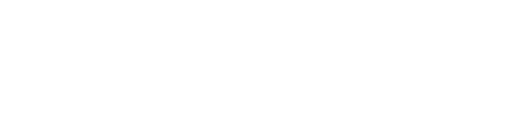 De Peeters q.q./Gatzen-vordering Vereniging Jonge InsolventieRecht Advocaten  |  6 oktober 2022
Inleiding
Peeters q.q./Gatzen (NJ 1983, 597)

	“een faillissementscurator [is] ook bevoegd voor de belangen van schuldeisers op te komen bij 	benadeling van schuldeisers door de gefailleerde en in zo een geval kan onder omstandigheden 	ook plaats kan zijn voor het geldend maken door de curator van een vordering tot	schadevergoeding uit hoofde van art. 1401 BW tegen een derde die bij de benadeling van 	schuldeisers betrokken is, ook al kwam een dergelijke vordering uiteraard niet aan de gefailleerde zelf 	toe.” 

Nuttige uitbreiding van de gereedschapskist van de curator
Inleiding
Hoge Raad lijkt op twee gedachten te hinken:

De Peeters/Gatzen-vordering is een vordering tot reconstructie van het vermogen van de failliet ten behoeve van het collectief van schuldeisers, waarbij moet worden geabstraheerd van individuele posities  (o.a. Notarissen/Curatoren THB, De Bont/Bannenberg q.q., Rabobank/Butterman q.q.)  

De Peeters/Gatzen-vordering is niet meer dan een optelsom van de schadevergoedingsvorderingen van individuele schuldeisers van de gefailleerde, de curator is slechts bevoegd deze vorderingen te innen (o.a. Dekker q.q./Lutece, Lunderstadt/De Kok)

Europese Hof van Justitie lijkt van laatste benadering uit te gaan (Rosbeek q.q./BNP Parisbas Fortis)
Inleiding
Peeters/Gatzen-vordering is lastige materie gebleken:  

Geen wettelijke ‘spoorboekje’ zoals bij artikel 42 e.v. Fw en 2:138/248 BW
Wanneer is sprake van benadeling van de gezamenlijke schuldeisers? 
Aan wie komt de opbrengst van de Peeters/Gatzen-vordering (uiteindelijk) toe? 
Heeft de curator andere middelen ter beschikking bij specifieke schuldeisersbenadeling?  
Kan een curator de schuldeisers binden aan een schikking van een Peeters/Gatzen-vordering?
Curator slechts bevoegd bij generieke benadeling
De Bont/Bannenberg q.q.:
	
	“Een faillissementscurator is bevoegd in geval van benadeling van schuldeisers 	door de	gefailleerde voor de belangen van de gezamenlijke schuldeisers op te 	komen (…). De opbrengst van een zodanige door de curator in het belang van 	de gezamenlijke schuldeisers geldend gemaakte vordering valt (…) in de boedel 	(…). 
	De onderhavige (primaire) vordering van de curator is evenwel niet ingesteld	voor de gezamenlijke schuldeisers, maar voor de schuldeisers wier vorderingen 	zijn ontstaan na 31 juli 1998. (…) Dienovereenkomstig is de curator niet van plan de 	opbrengst van de vordering 	bij het boedelactief te voegen, maar wil hij die (…), na 	aftrek van kosten, ten goede doen komen aan deze schuldeisers. 
	Een zodanige behartiging van de belangen van deze individuele schuldeisers (…) 	valt buiten de grenzen van de in art. 68 lid 1 F. aan de curator gegeven opdracht 	(…)”
Curator slechts bevoegd bij generieke benadeling
Rabobank/Butterman q.q.:

	“(…) de omstandigheid dat de curator - anders dan het geval was in de 	zaak die leidde tot het arrest De 	Bont/Bannenberg q.q. - in de 	onderhavige zaak voornemens is de opbrengst van de door hem 	ingestelde vordering in de boedel te laten vallen, [is] niet van belang 	voor de beoordeling van de bevoegdheid van de curator een vordering 	als de onderhavige in te stellen.”
Voorbeeld generieke benadeling
Cijfervoorbeeld 1 (geabstraheerd van boedelschulden en preferenties): door een onrechtmatige handeling neemt het verhaalsactief af van 100 tot 50. Het passief blijft 500.
actief
passief
100
500
50
opbrengst PGV
50
100
uitkeringspercentage =
20%
20%
10%
Voorbeeld specifieke benadeling
Cijfervoorbeeld 2 (geabstraheerd van boedelschulden en preferenties): door overtreding van de Beklamel-norm vermeerdert het verhaalsactief van 100 naar 150 en vermeerdert het passief van 500 naar 600.
actief
passief
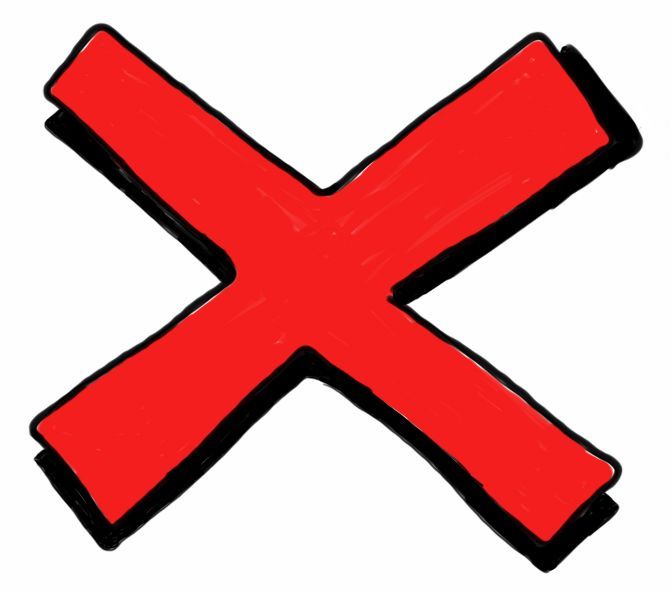 100
500
600
150
opbrengst PGV?
75
225
uitkeringspercentage =
37,5% ?
20%
25%
Generieke benadeling door toename passief?
Cijfervoorbeeld 3 (geabstraheerd van boedelschulden en preferenties): door overtreding van de Beklamel-norm vermeerdert het passief van 500 naar 1000. Het verhaalsactief was 100 en blijft 100.
actief
passief
100
1000
500
opbrengst PGV?
100
200
uitkeringspercentage =
20%
20%
10%
Generieke benadeling: wie krijgt de opbrengst?
Komt de opbrengst via de boedel steeds terecht bij de individuele schuldeisers die ook zelf met succes schadevergoeding hadden kunnen vorderen van de derde? 

Nee, bijvoorbeeld als:
sprake is van eigen schuld bij een benadeelde schuldeiser (vgl. Notaris/Curatoren THB) 
benadeelde schuldeisers kort voor en/of tijdens faillissement hun vorderingen op de schuldenaar overdragen aan een derde  
onrechtmatig vervreemde activa waren verpand of bodemzaken betroffen  

Te ruime mogelijkheid voor een Peeters/Gatzen-vordering dan in het nadeel van de benadeelde schuldeiser(s)
Vermindering actief: komt de opbrengst wel bij de benadeelde schuldeiser(s) terecht?
Cijfervoorbeeld 1A (geabstraheerd van boedelschulden): door een onrechtmatige handeling neemt het verhaalsactief af van 100 tot 50. Het passief blijft 500.
actief
passief
verpand
100
200  bank
50
opbrengst PGV
50
300  concurrent
100
uitkeringspercentage concurrent =
11%
0%
Specifieke benadeling: heeft de curator een alternatief?
Curator kan geen Peeters/Gatzen-vordering instellen voor de schade van schuldeisers die erin bestaat dat zij na de peildatum een vordering op de schuldenaar hebben verkregen (De Bont q.q./Bannenberg en Rabobank/Butterman q.q.)

Mogelijke alternatieven voor de curator:
In geval van bestuurdersaansprakelijkheid: artikel 2:9 BW?
Procederen op grond van lastgeving van benadeelde schuldeisers?   

Alternatief voor schuldeisers:
- Collectieve actie ex artikel 3:305a BW
Schikken van een Peeters/Gatzen-vordering
Dekker/Lutece:

“Aangezien, als gezegd, de vordering zelf niet in de boedel valt, omvat deze bevoegdheid tot inning niet de bevoegdheid over de vordering zelf te beschikken door haar aan een derde over te dragen. Daartoe behoeft de curator last, toestemming of volmacht van de gezamenlijke schuldeisers.”

Alternatieven voor lastgeving/volmacht:
Gerechtelijk akkoord? 
Minnelijke regeling onder voorwaarde dat er zich binnen bepaalde termijn geen grote schuldeiser bij de derde melden
Afsluiting
Uitdaging voor curatoren:
Benadeling gezamenlijke schuldeisers door vermeerdering passief
Bestuurdersaansprakelijkheidsvordering artikel 2:9 BW bij vermeerdering passief
Procederen op grond van lastgeving/volmacht bij specifieke benadeling

Uitdaging voor de aangesproken derde:
Voorkomen dat hij een tweede keer voor dezelfde schade kan worden aangesproken 

Uitdaging voor de wetgever:
Codificatie Peeters/Gatzen-vordering